স্বা
গ
ম
ত
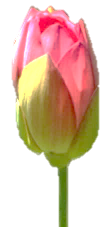 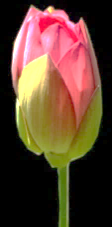 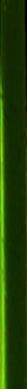 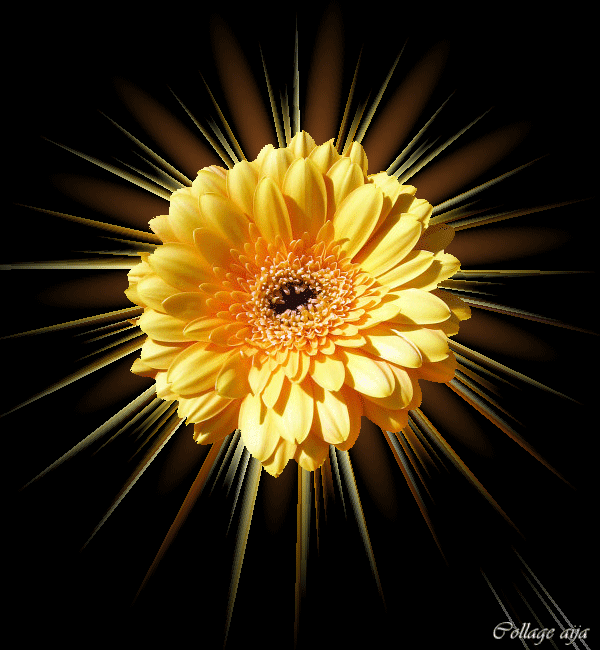 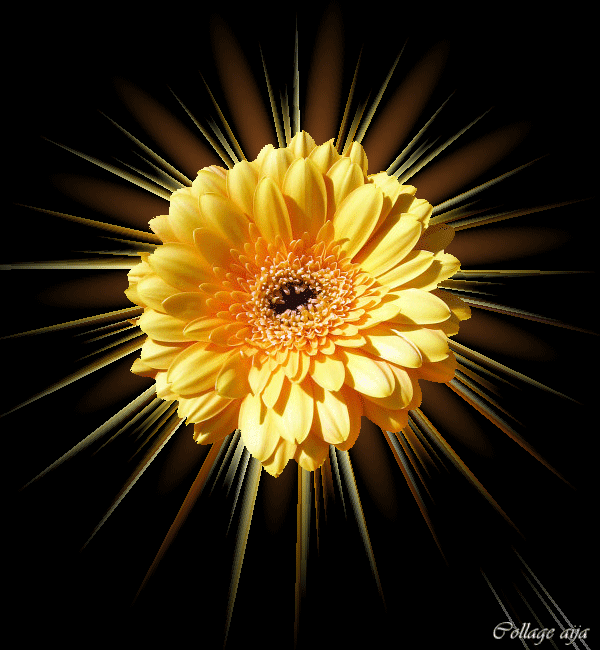 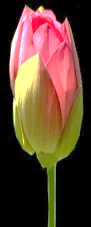 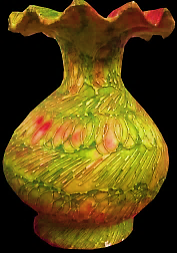 শিক্ষক পরিচিতি
মোঃ মোস্তাফিজুর রহমান আখন্দ
সহকারী মৌলভী
মাইজপাড়া দাখিল মাদ্রাসা,
মৌলভীবাজার সদর
মোবাইল : 01728-008600
ই-মেইল: mdmustafizurrk86@gmail.com
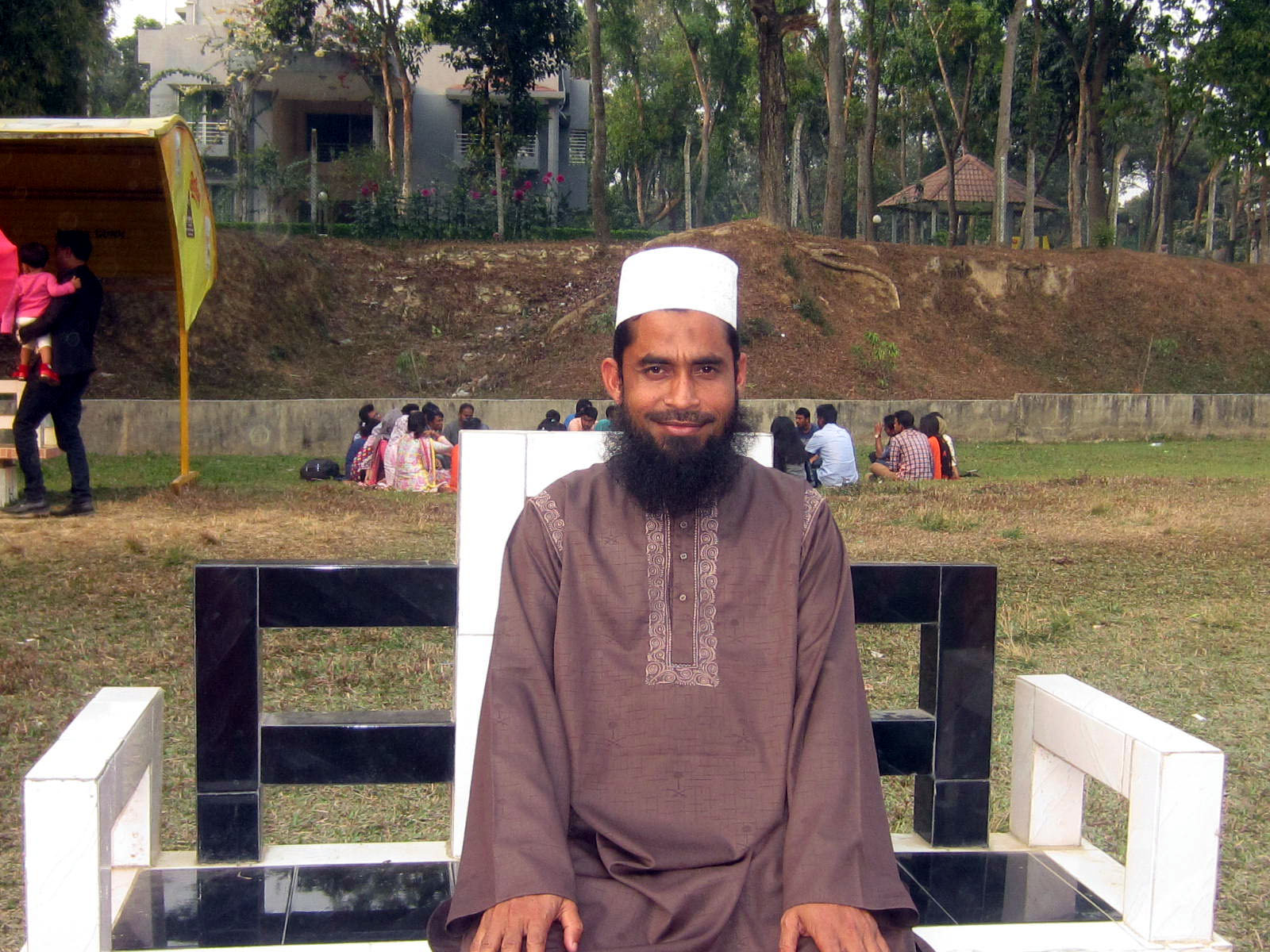 পাঠ পরিচিতি
শ্রেণিঃ- সপ্তম
বিষয়ঃ-আল আকায়েদ ওয়াল ফিকহ
অধ্যায় :  ৪র্থ    পাঠ : ১ম
তারিখঃ 00/০0/২০20খ্রিঃ
সময়ঃ-৪5 মিনিট
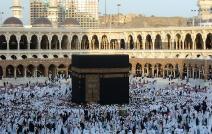 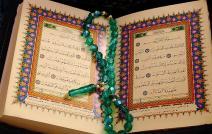 এই ঘরের মালিক কে?
এই গ্রন্থে কার বানী আছে?
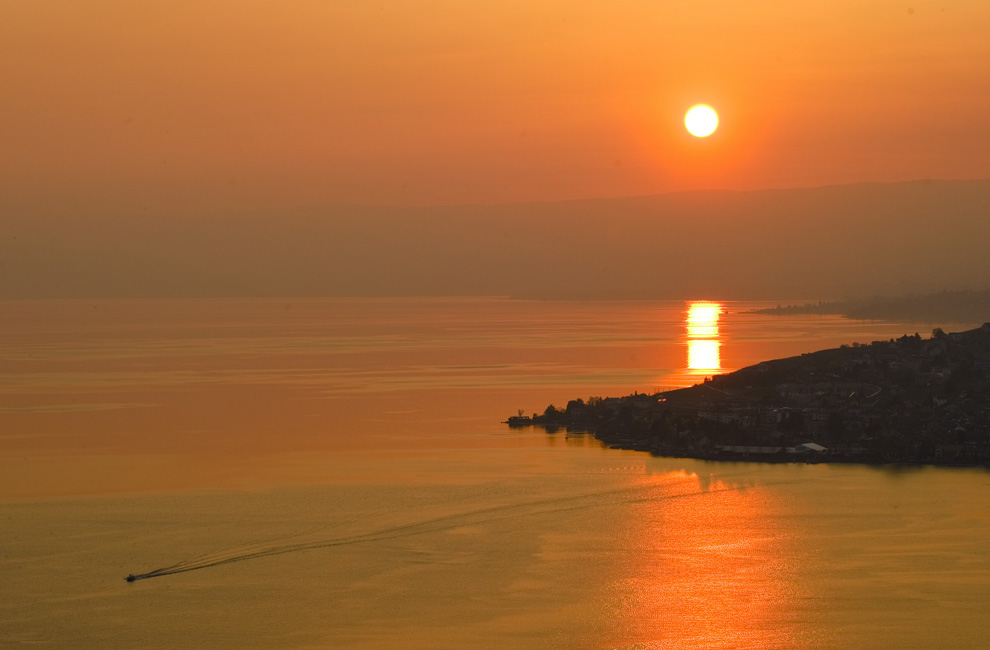 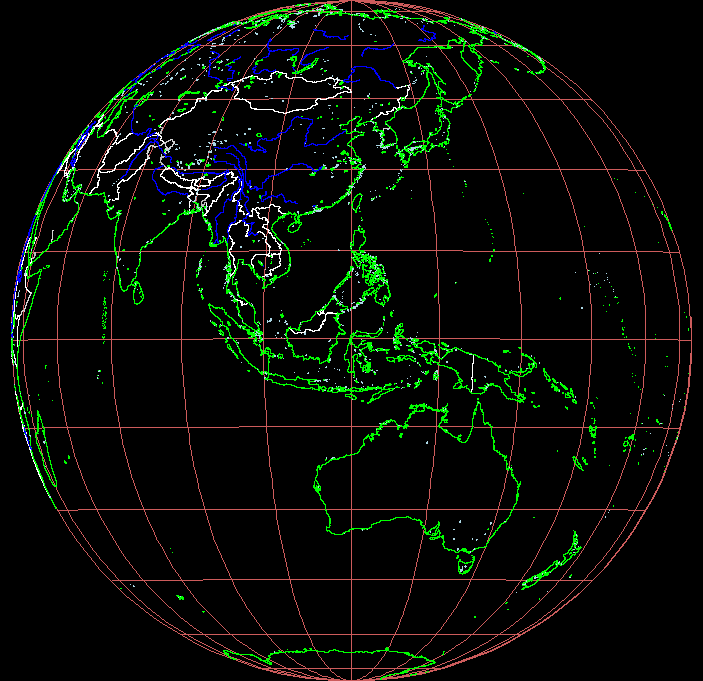 এই পৃথিবী সৃষ্টি করেছেন কে?
প্রতিদিন সূর্য উঠান কে?
আজকের পাঠ
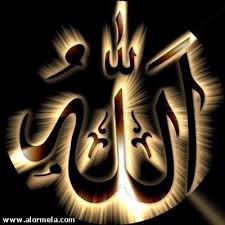 তাওহিদ
(একত্ববাদ)
শিখনফল
তাওহিদের পরিচয় বলতে পারবে।
তাওহিদের গূরুত্ব ব্যাখ্যা করতে পারবে। 
 তাওহিদের তাৎপর্য বিশ্লেষন করতে পারবে।
তাওহিদের পরিচয়
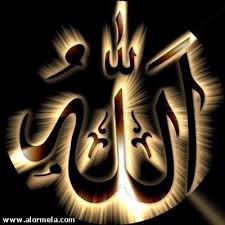 তাওহিদ শব্দের অর্থ “একত্ববাদ”। মহান আল্লাহকে এক ও অদ্বিতীয় সত্বা হিসেবে বিশ্বাস করার নামই হলো তাওহিদ।
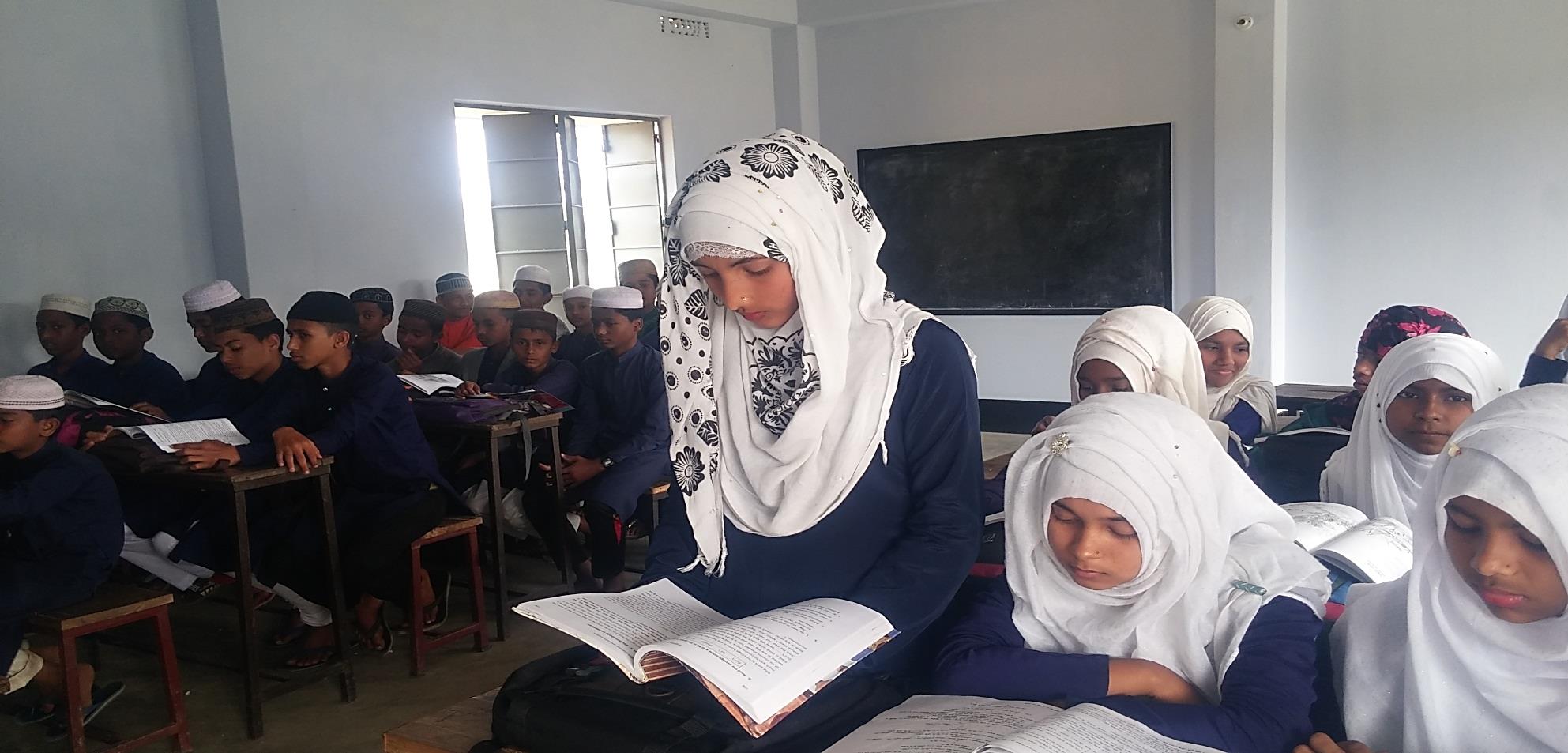 একক কাজ
তাওহিদ কাকে বলে?
তাওহিদের গুরুত্ব ও তাৎপর্য-১
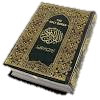 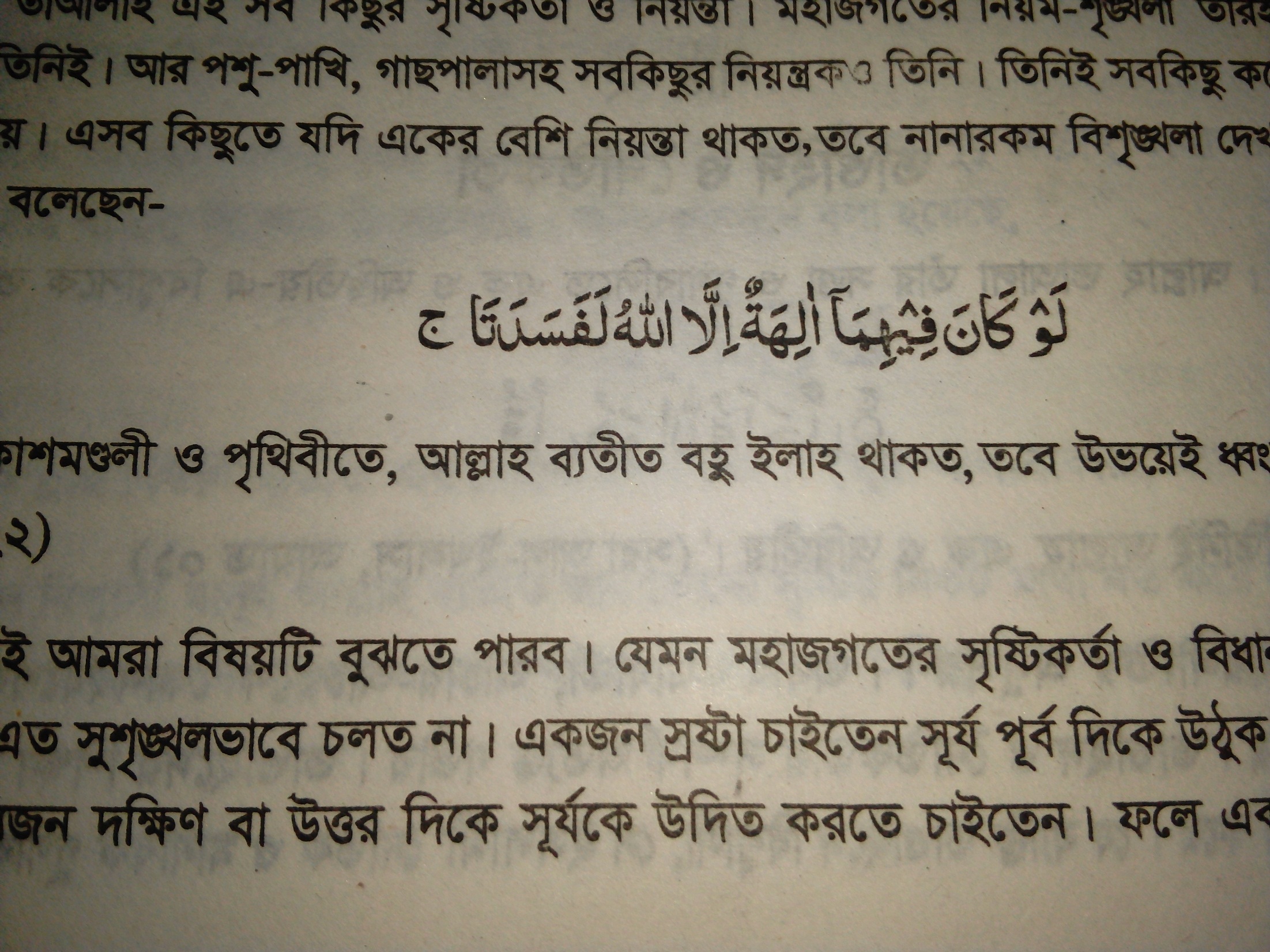 “যদি আকাশমন্ডলী ও পৃথিবীতে, আল্লাহ ব্যতীত বহু ইলাহ থাকত, তবে উভয়েই ধ্বংস হয়ে যেত।” (সুরা আল- আম্বিয়া, আয়াত ২২)
তাওহিদের গুরুত্ব ও তাৎপর্য-২
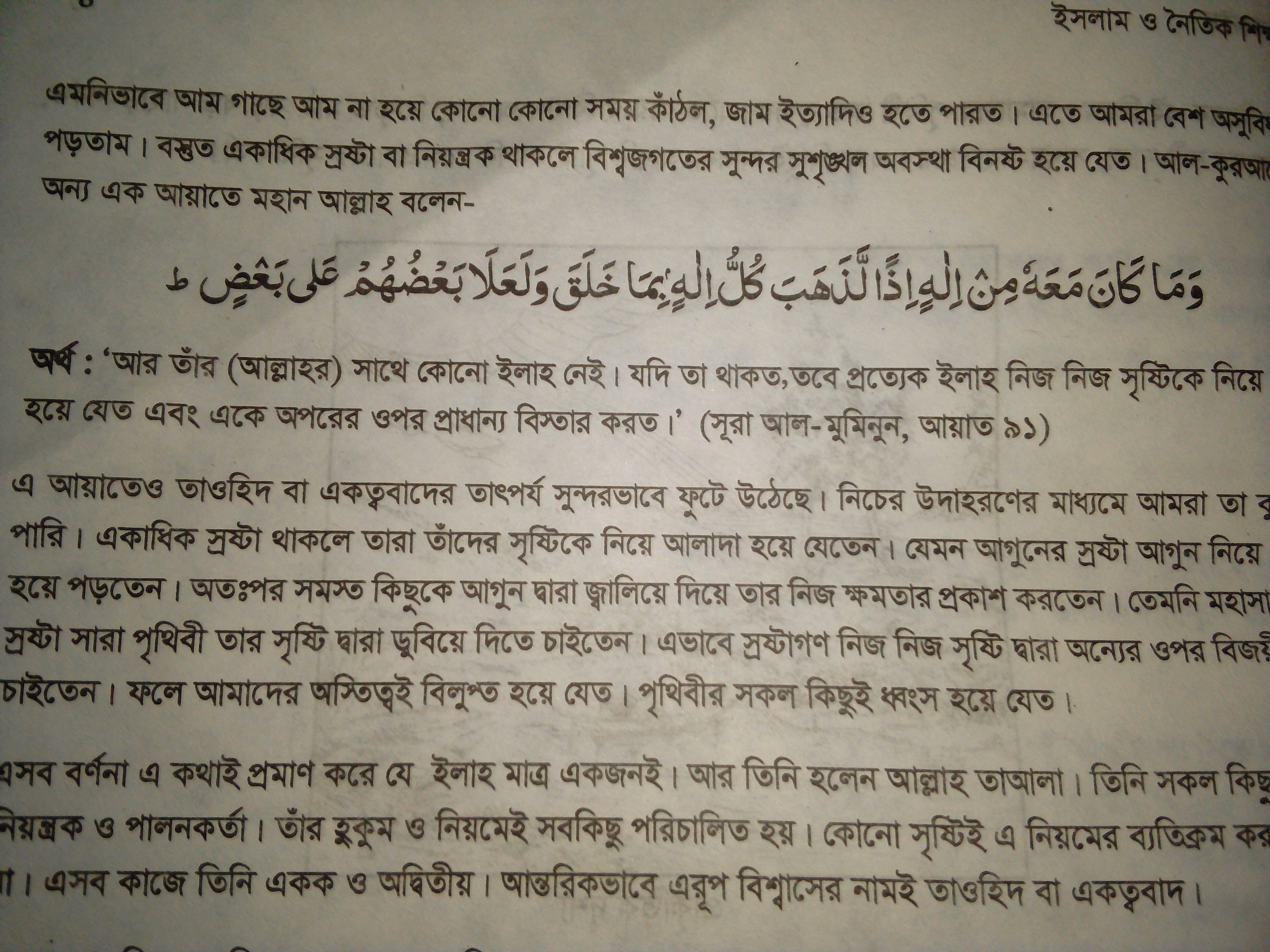 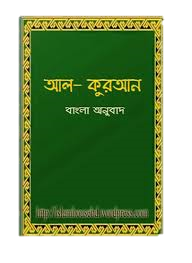 “আর তাঁর (আল্লাহর) কোনো ইলাহ নেই। যদি তা থাকত, তবে প্রত্যেক ইলাহ নিজ নিজ সৃষ্টিকে নিয়ে পৃথক হয়ে যেত এবং একে অপরের ওপর প্রাধান্য বিস্তার করত।” (সুরা আল- মুমিনুন, আয়াত ৯১)
তাওহিদের গুরুত্ব ও তাৎপর্য-৩
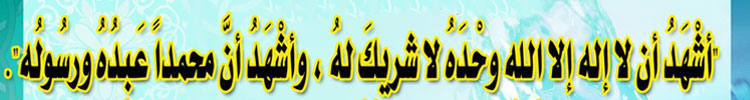 মানব জাতির হেদায়াতের জন্য দুনিয়াতে যত নবি রাসুল এসেছেন—
তাঁরা সকলেই তাওহিদের দাওয়াত প্রচার করেছেন।
তাঁদের দাওয়াতের মুল বাণী ছিল “লা ইলাহা ইল্লাল্লাহ”।
ইসলামের সকল বিধি-বিধান তাওহিদের ওপর প্রতিষ্ঠিত।
তাওহিদের পরিপন্থী কোন বিধান ইসলামে নেই।
তাওহিদের গুরুত্ব ও তাৎপর্য-৪
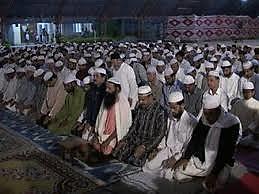 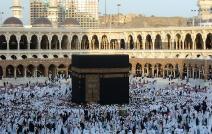 সালাত, যাকাত, সাওম, হজ্জ- সকল ইবাদতই এক আল্লাহর জন্য করতে হয়।

কোনো কিছু চাইলেও এক আল্লাহর নিকট চাইতে হয়।
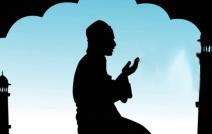 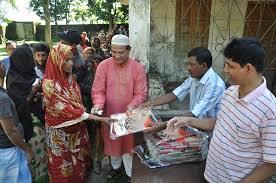 তাওহিদের গুরুত্ব ও তাৎপর্য -৫
তাওহিদে বিশ্বাসীগণ শূধু আল্লাহ তা’আলার সামনে মাথা নত করে।
অন্য কারো সামনে মাথা নত করে না।
তাওহিদে বিশ্বাস মানুষের মধ্যে আত্নসম্মান ও আত্নসচেনতা জাগিয়ে তোলে।
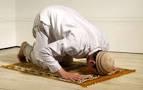 তাওহিদের গুরুত্ব ও তাৎপর্য-6
তাওহিদে বিশ্বাস না করলে মানুষ বিপথগামী হয়ে যায়।
সে নানা মূর্তির পূজা করে।
বিভিন্ন জড় পদার্থের নিকট মাথা নত করে।
ফলে মানুষের আত্নমর্যাদা বিনষ্ট হয়।
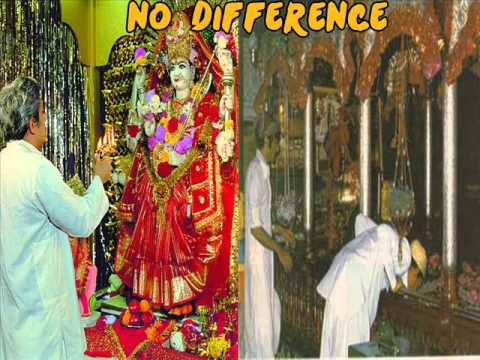 তাওহিদের গুরুত্ব ও তাৎপর্য-7
তাওহিদে বিশ্বাস মানুষকে-
এক জাতিত্ব বোধ এনে দেয়।
এক আল্লাহ তা’আলার প্রতি নির্ভরশীল করে।
ফলে, বিপদে-আপদে নিরাশ হয় না ।
দুনিয়ার জীবনে সুখ-শান্তি ও সফলতা লাভ করে।
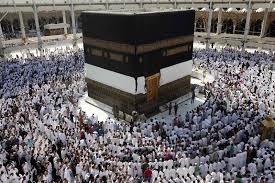 তাওহিদের গুরুত্ব ও তাৎপর্য-8
তাওহিদে বিশ্বাস না করলে মানুষ-
শিরক বা বহু উপাস্যের বিশ্বাস করে।
বহুদল ও গোষ্ঠিতে বিভক্ত হয়ে যায়।
ফলে, পারষ্পরিক দ্বন্দ্ব- সংঘাত ও হানাহানি ঘটে।
শান্তি ও মানবতা বিপর্যস্ত হয়।
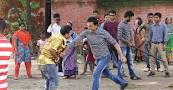 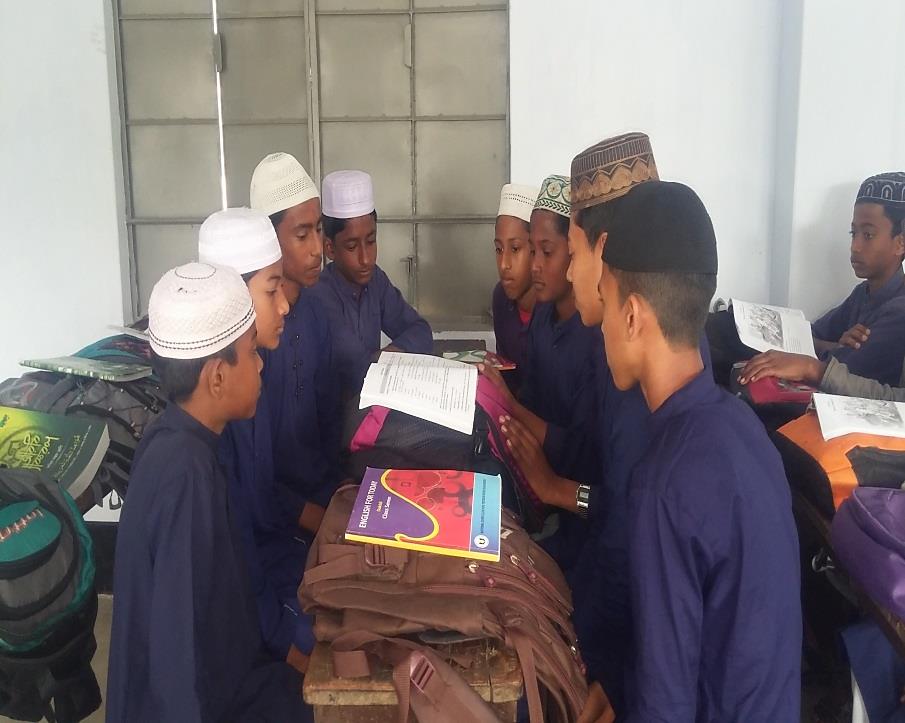 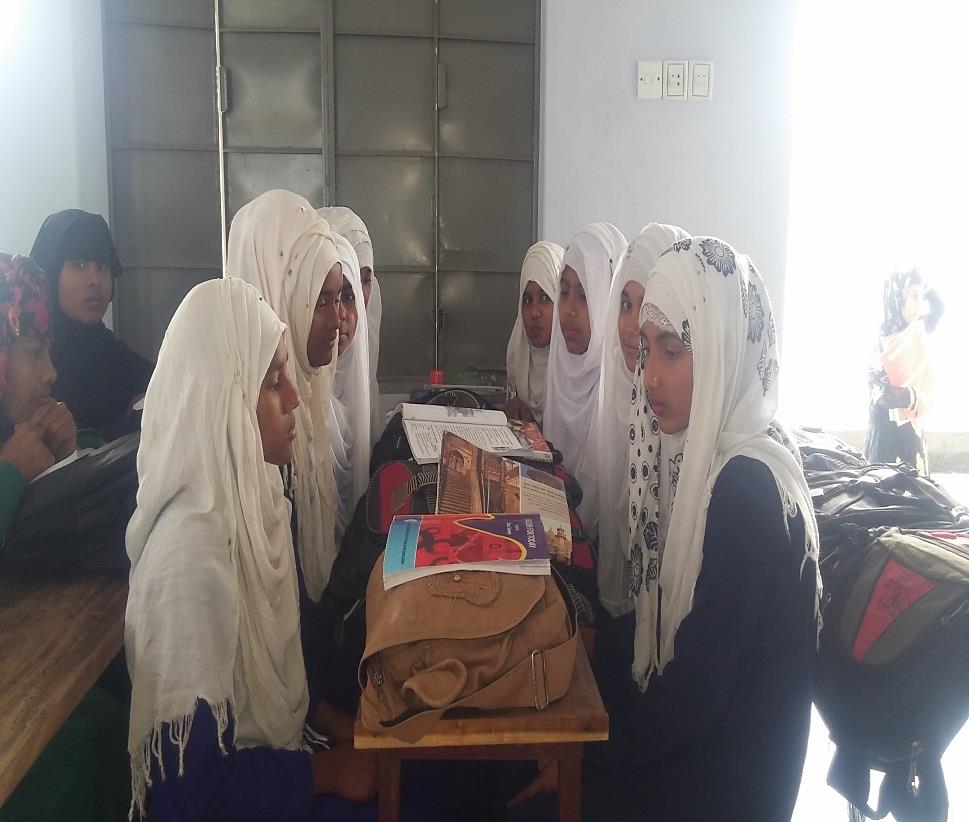 দলীয় কাজ
তাওহিদের তাৎপর্য নিজের খাতায় লিখ এবং প্রত্যেকে তোমার পাশের বন্ধুকে দেখাও।
মূল্যায়ন
তাওহিদ শব্দের অর্থ কি?
ইমানের সর্বপ্রথম ও সর্বপ্রধান বিষয় কি?
মহান আল্লাহকে এক সত্বা হিসেবে বিশ্বাস করাকে কি বলে?
যদি আল্লাহ ব্যতিত বহু ইলাহ থাকত তবে কি হত?
সকল নবি-রাসুলের দাওয়াতের মূল বাণী কী ছিল?
বাড়ির কাজ
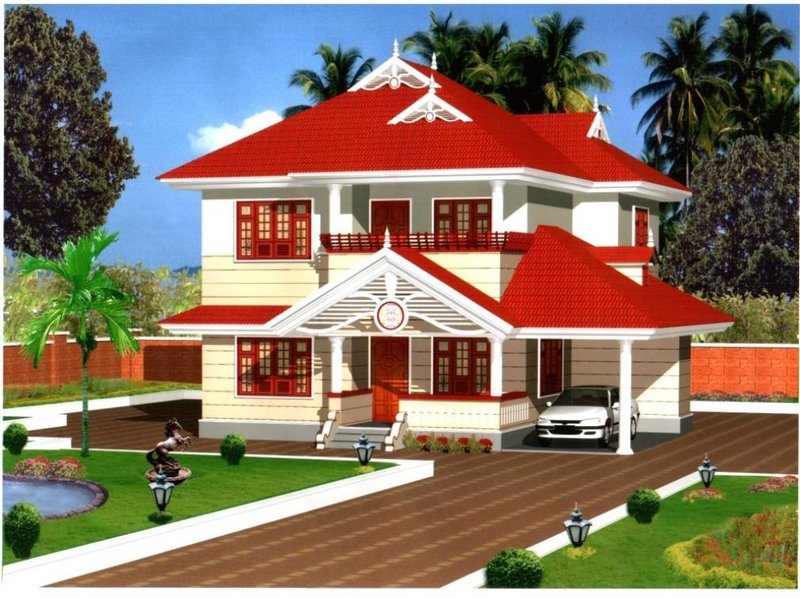 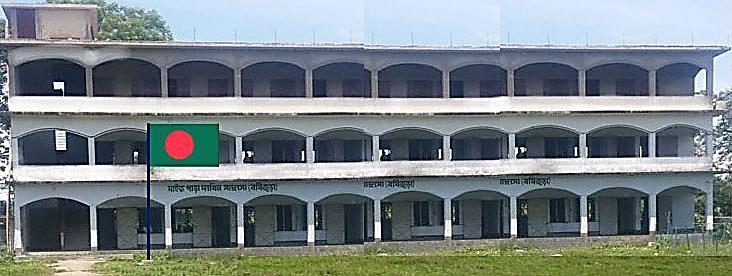 তাওহিদে বিশ্বাসের ফলে ব্যক্তির জীবন ও কর্মে কী কী পরিবর্তন আসতে পারে তার একটি তালিকা তৈরি করে নিয়ে আসবে।
হ
আ
ল্লা
হা
ফে
জ
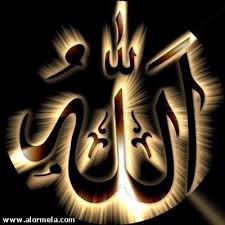